SCHOOL-JUSTICE PARTNERSHIP
THE TECHNICAL ASSISTANCE TOOLS

J.H. Corpening, II
Chief District Court Judge
Developed by Judge Steven Teske
Clayton County JDAI School-Justice Partnership Replication Team
WHY REDUCE SCHOOL-BASED REFERRALS TO THE COURT? (List the positive outcomes associated with reducing school-based court referrals & replacing with a graduated response program)
COMMON AGENDA: WHAT IS THE SHARED VISION FOR CHANGE?
(The group will develop a statement that describes the problem, goals, and the collective vision for solving it.
Example: Keeping Kids in School, Out of Court, and on to a positive healthy future)
WHO ARE THE PARTNERS/STAKEHOLDERS? (List the public and private organizations who can contribute to achieving the common goal and common agenda)
GOAL:
REDUCE SCHOOL-BASED REFERRALS TO COURT BY DEVELOPING A GRADUATED RESPONSE PROGRAM
WHAT SUPPORTS THE WHY? (List the research, studies, and other evidence that shows that a School-Justice Partnership to reduce school referrals to court is positive for students, schools, and the community)
HOW WILL THE PARTNERS ACCOMPLISH THE GOAL? (List the strategies and techniques used by others to achieve the common agenda)
WHAT IS YOUR NAME?
(The group will create a name for the collaborative if one has not been created. Example: School-Justice Partnership)
FOCUS ACTS

What school related offenses are we not going to refer to the court?

Identify school related offenses for alternatives to arrest/referral using the Focus Act Decision Tree
Exceptions, if any, that do not swallow the rule
COLLECTIVE IMPACT SYSTEM

How will we create an independent backbone agency of public and private stakeholders to support the school system?

Identify Board of Directors;
Draft By-Laws & Mission/Vision;
Identify Funding streams;
Create operational staffing
Develop plan to “bridge” school & providers
STAKEHOLDERS

Who will decide the terms of the agreement & what will be the process for gathering input from interested stakeholders?

What approach?
Who are the members?
Who is the convener?
Who is the facilitator?
Who can provide support?
POST AGREEMENT WORK
BRIDGING (Immediate & Long Range Goals)

How will we respond to students nonresponsive to our accountability measures caused by trauma or observable underlying causation?

Direct referral to other agency;
Single Point of Entry;
Funding 
Collective Impact Model
IDENTIFY RESPONSES

What accountability measures do we have or can acquire in response to the Focus Acts?

Develop list of responses to the Focus Acts using the Resource Development Decision tree
GOAL
Reduce school arrests and referrals to the court
INTERAGENCY AGREEMENT

How and when will we memorialize our action plan decisions for operational compliance and sustainability?

Who will be drafting for circulation?
When is target date for execution?
How will the MOU be marketed?
GRADUATED RESPONSES

When does it become necessary to refer a student to the court?

Match the Focus Acts to identified responses using Graduated Response Matrix
QUALITY CONTROL

How are we going to monitor intake of referrals for MOU compliance and to measure performance and outcomes?

What performance & outcomes are collected and measured?
Who collects and measures?
Periodic review
Training
ACTION STEP ONE: STAKEHOLDER GROUPGOAL:  Who will decide the terms of the agreement, how will we gather input from interested stakeholders, and what will we call this group?
ACTION STEP TWO: FOCUS ACTSGOAL:  What school related offenses are we not going to refer to the court?
ACTION STEP THREE: IDENTIFY RESPONSESGOAL:  What accountability measures do we have or can acquire in response to the Focus Acts?
ACTION STEP FOUR: GRADUATED RESPONSESGOAL: When do we refer a student to the court?
ACTION STEP FIVE: QUALITY CONTROLHow are we going to monitor intake of referrals for MOU compliance and to measure performance and outcomes?
ACTION STEP SIX:  INTERAGENCY AGREEMENTHow and when will we memorialize our decisions for operational compliance and sustainability?
ACTION STEP SEVEN: BRIDGING (Post-Agreement Work)GOAL: How will we respond to students nonresponsive traditional responses and require clinical type or other involved services?
ACTION STEP EIGHT: COLLECTIVE IMPACT SYSTEMGOAL: How will we create an independent backbone agency of public and private stakeholders to support the school system?
SCHOOL-JUSTICE GOVERNANCE DECISION-TREE
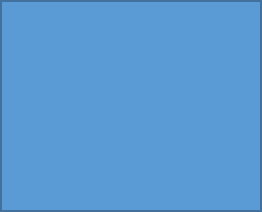 Will voting and non-voting members meet together?
Use Unified Stakeholder Model
Identify voting members
Is there an existing collaborative?
YES
NO
Identify the Stakeholders
NO
Have all stakeholders unique to a School-Justice Partnership been identified?
Create name for the Collaborative and develop Common Agenda
Use Bifurcated Stakeholder Model
NO
YES
School-Justice Partnership
UNIFIED STAKEHOLDERS APPROACH
Rule One: School-Justice Partners responsible for school, law enforcement, and court decision-making are mandatory voting members;
Rule Two: May include those providing financial or in-kind support with voting authority;
Rule Three: All others are advisory members; and
Rule Four: School-Justice voting members may veto decisions contrary to regulations or the law (unless subsequently changed by the proper authority).
Bifurcated Stakeholder Group
FOCUS ACT
MEMORANDUM
OF
UNDERSTANDING
What offenses have
occurred on your
campuses?
DECISION
TREE
FOCUS ACT
Will the offense be 
diverted from a formal 
petition?
YES
NO
YES
Once in court, is it more
probable than not the judge will divert or informally adjust the case?
Are there mitigating circumstances that can be separated from aggravating circumstances?
YES
NO
NO
REFERRAL
TO COURT
FOCUS ACT DECISION TREE WORKSHEET
MEMORANDUM
OF
UNDERSTANDING
What offenses have
occurred on your
campuses?
Diverted at Intake:
Focus Acts:
YES
NO
YES
Diverted by Judge:
Mitigating Circumstances:
YES
NO
NO
REFERRAL
TO COURT
Role Conflict Avoidance Decision-Tree
Is it a Focus Act?
Delinquent
Is the conduct delinquent or a school infraction?
School Resource Officer Involved?
YES
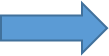 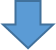 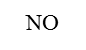 NO
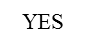 Infraction
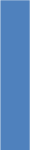 Can it be resolved using problem-oriented approach?
No Law Enforcement Involvement
Response applied by School Resource Officer as set forth in Graduated Response Matrix
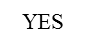 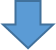 This decision-tree is designed to aid school-justice partnerships with developing written guidelines that clearly distinguish the role of school police and school administrators to avoid role conflict that results in the unintended criminalizing of school rules. This process also aids in developing least restrictive responses when the infraction is delinquent in nature. As suggested in this process, SRO’s should be given discretion at every decision point to resolve delinquent acts using a problem-solving model if possible.
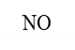 School Code Responses applied by Administrator
Referral to Juvenile Court
Focus Act Response Matrix
ACTS
List Focus Acts:
Person
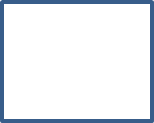 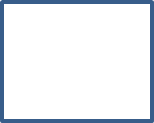 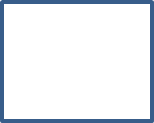 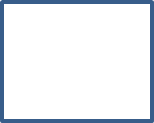 Inappropriate Touching
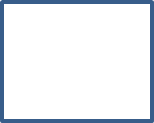 Weapon
Property
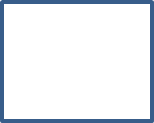 Public Order
Drugs
Other
TYPE
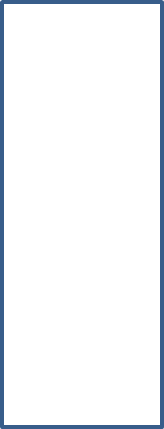 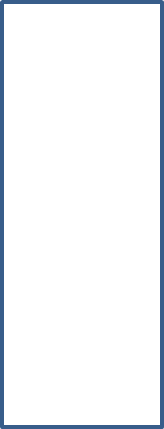 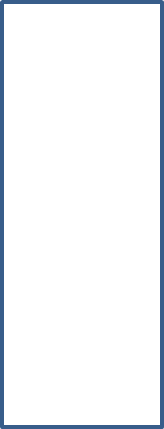 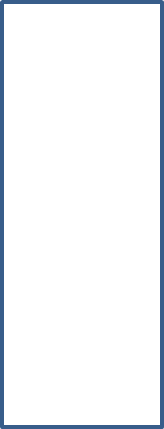 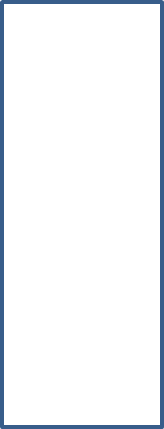 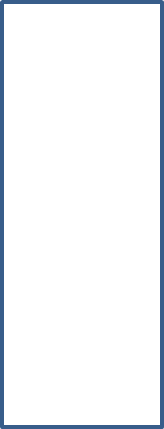 RESPONSES
Graduated Response Decision Tree
SECOND ACT
FIRST ACT
THIRD ACT
NO
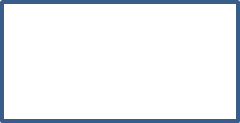 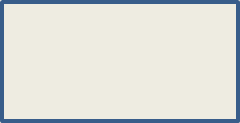 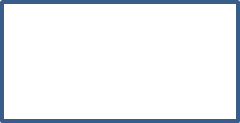 YES
Does the type of act require restitution, drug assessment, TX, or other response?
Is a Graduated Response necessary?
Is a referral to court necessary?
NO
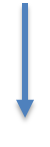 NO
YES
YES
Match response to act using Response Matrix
WRITTEN WARNING
COMPLAINT
Best practice requires that a response process engage the decision-maker at every decision point to ask what response can be narrowly tailored (least restrictive) to achieve the desired outcome (modify behavior)
Data Collection
Who collects it?
How is it collected?
How is it used?
How is it reported?
Periodic quality control meetings
Who attends?
How often?
What are the Performance measures?
What are the outcome measures?
What is the process for modifications?
Who & How on implementation & oversight
Quality Control
INTER-AGENCY
AGREEMENT/MOU